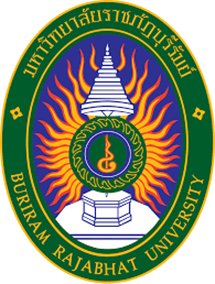 บทที่ 8
การเปลี่ยนแปลงองค์กรChanging  Organization
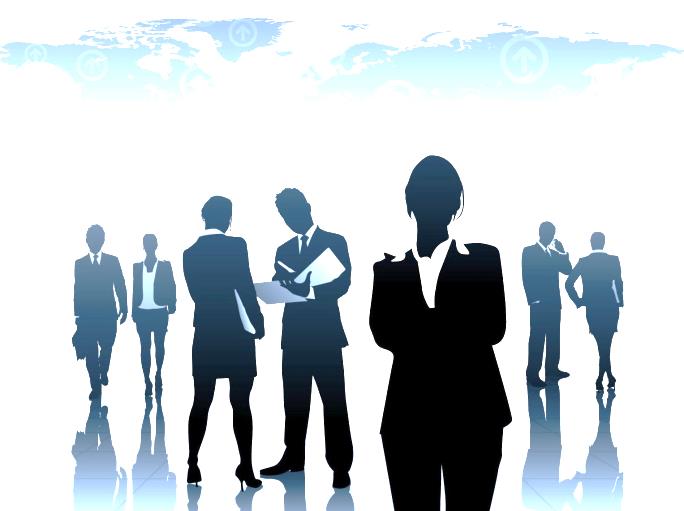 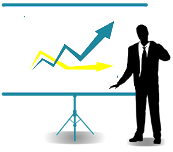 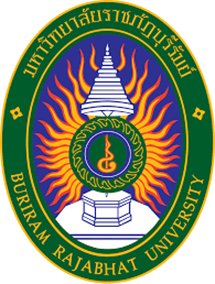 ความหมายของการเปลี่ยนแปลงโครงการ
การเปลี่ยนแปลงโครงการ คือ  กระบวนการที่ทำให้กระบวนการมีประสิทธิภาพมากขึ้นในการทำงานให้บรรลุวัตถุประสงค์  การปลี่ยนแปลงนี้เกี่ยวข้องกับส่วนต่าง ๆ ภายในองค์การมีผลกระทบต่อการใช้อำนาจหน้าที่ ในสายการบังคับบัญชาของการรับผิดชอบของสมาชิกในองค์การการติดต่อสื่อสารในองค์การ  รวมทั้งแรงผลักดันจากเปลี่ยนแปงเทคโนโลยีใหม่ ๆ ไปสู่สากล
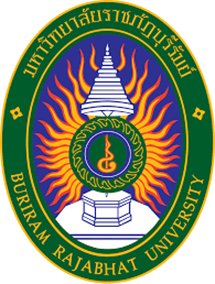 ความสำคัญของการเปลี่ยนแปลง
ผู้บริหารตระหนักดีว่าการเปลี่ยนแปลงเป็นสิ่งสำคัญ ในการตอบสนองต่อการเปลี่ยนแปลงและการพัฒนาของสิ่งแวดล้อม 
เช่น  ความต้องการของลูกค้าเปลี่ยนแปลงไป  เทคโนโลยีเปลี่ยนแปลงไป ข้อบังคับของรัฐบาลเปลี่ยนแปลงไป  ดังนั้นการศึกษาเรื่องการเปลี่ยนแปลง  จึงมีความสำคัญต่อผู้บริหารทุกคน
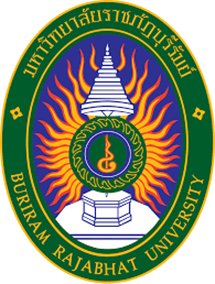 สาเหตุของการเปลี่ยนแปลง
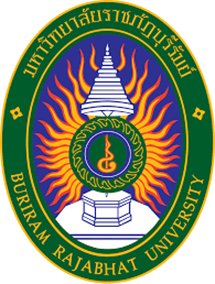 องค์ประกอบในการเปลี่ยนแปลงในองค์การ
การเปลี่ยนแปลงในองค์การจะเกิดขึ้นได้เกี่ยวข้องกับองค์ประกอบสำคัญต่อไปนี้
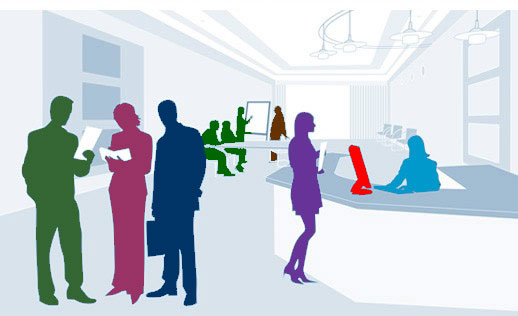 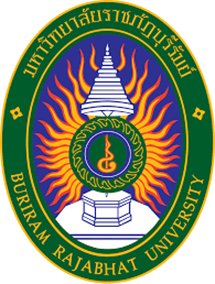 ผู้นำการเปลี่ยนแปลง
(The Change Agent)
ผู้นำการเปลี่ยนแปลง  หมายถึง  บุคคลผู้ซึ่งอยู่ภายในหรือภายนอกองค์การพยายามที่จะปรับปรุงสภาพขององค์การให้ดีขึ้น 
 การเปลี่ยนแปลงอาจจะเกิดจากผู้บริหารกำหนดเอง
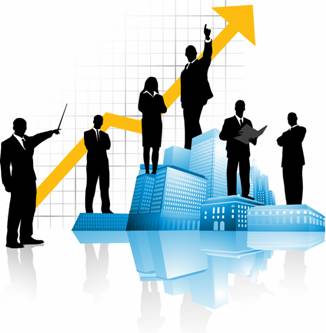 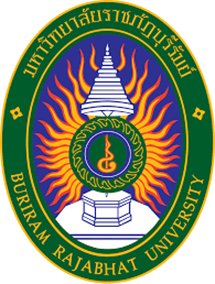 การจัดการเปลี่ยนแปลง
(Managing Change )
1.มีการกำหนดการบางอย่างเกี่ยวกับอนาคต 
    ซึ่งจะทำ   ให้มีขึ้นหลังการเปลี่ยนแปลง
2.มีการเคลื่อนย้ายทรัพยากรทางการบริหารที่ไม่          ทำให้เกิดค่าใช้จ่ายสูงขึ้นกว่าเดิม
3. มีการกำหนดหน้าที่ต่างๆ   ภายในองค์การตามความต้องการคาดหวังนั่นคือการเปลี่ยนแปลงอย่างมีแผน
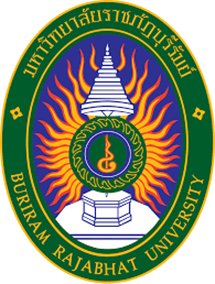 ผู้นำด้านการเปลี่ยนแปลงโดยเป็นผู้นำไปสู่การเปลี่ยนแปลง ในองค์การโดยเริ่มต้นจาก การสร้างสำนึกให้พนักงาน ทราบถึงการสร้างสำนึกให้พนักงานทราบถึงความจำเป็นและความเร่งด่วนของการเปลี่ยนแปลง  ริเริ่มทำการนำไปสู่การเปลี่ยนแปลงร่วมกัน
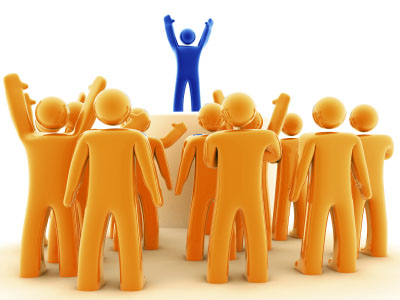 การจัดการการเปลี่ยนแปลง
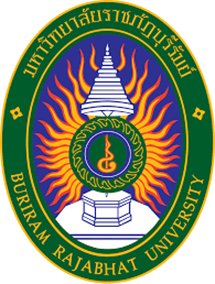 ผู้บริหารทำการเปลี่ยนแปลงตามขั้นตอนดังนี้
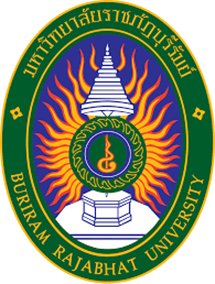 การพิจารณาว่าเปลี่ยนแปลงอะไร
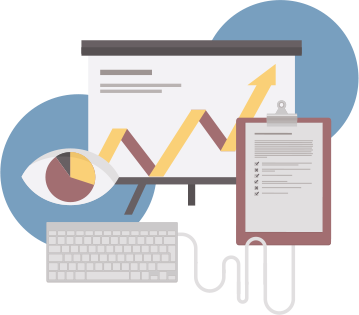 ผู้บริหารควรเจาะจงจะเปลี่ยนแปลงอะไรในองค์การ  การเปลี่ยนแปลง เกี่ยวข้องกับเรื่องสำคัญๆ คือ องค์ประกอบด้านบุคคล องค์ประกอบด้านโครงสร้าง และองค์ประกอบด้านเทคโนโลยี  ดังรายละเอียดต่อไปนี้
1. องค์ประกอบด้านโครงสร้าง  เช่น  การเปลี่ยนแปลงสายการบังคับบัญชา  การปรับโครงสร้างองค์การ
2. องค์ประกอบด้านบุคคล  หมายถึง การเปลี่ยนทัศนคติ       มีความใช้การเป็นผู้นำให้เกิดการเปลี่ยนแปลง  การใช้ทักาะทางการเปลี่ยนแปลง  การใช้ทักาะทางการสื่อสารและการ     เปลี่ยนแปลงลักษณะของพนักงานในองค์กร
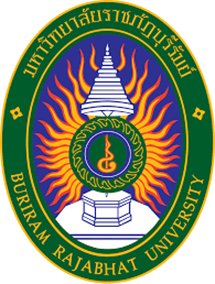 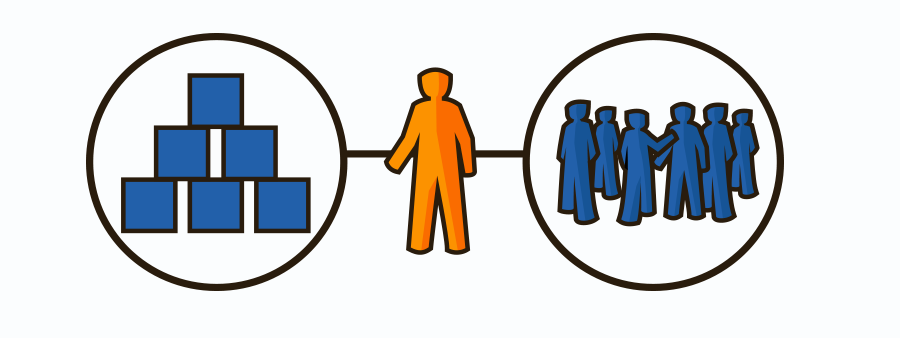 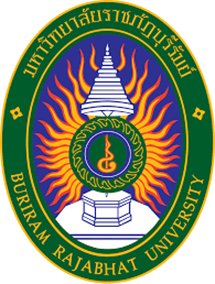 การต่อต้านการเปลี่ยนแปลง
การต่อต้านการเปลี่ยนแปลงเกิดขึ้นได้เสมอเมื่อมีการเปลี่ยนแปลง  บุคคลขาดความเชื่อว่าจะเป็นไปได้  การมีทรัพยากรไม่เพียงพอ   เช่น งบประมานไม่เพียงพอ
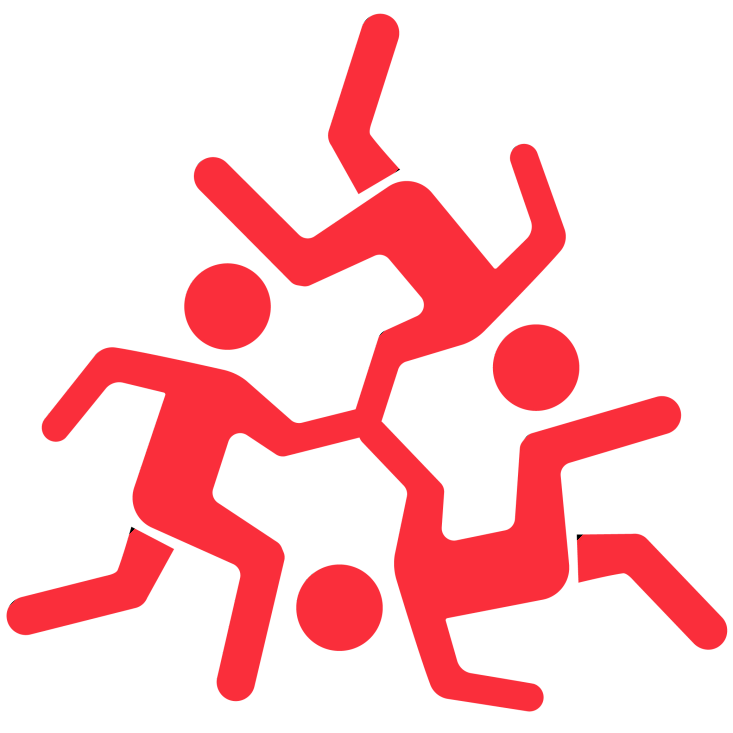 สาเหตุที่ทำให้เกิดการต่อต้านการเปลี่ยนแปลง
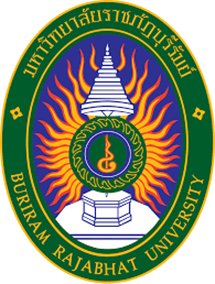 สรุปรูปแบบทั่วไปที่ทำให้เกิดการต่อต้านการเปลี่ยนแปลง  
ได้เป็นข้อ ๆ ดังนี้
1.ไม่ต้องการเปลี่ยนแปลงไปจากเดิม
2.ระยะเวลาในการเปลี่ยนแปลงสั้นมาก
3.พนักงานเกิดความตื่นตรหนก
4.แรงกดดันจากเพื่อนร่วมงาน
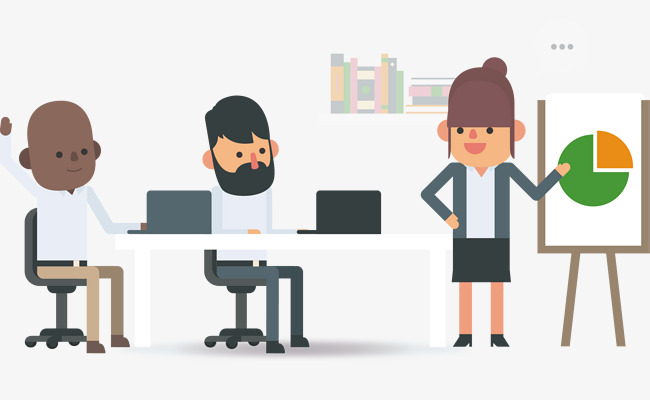 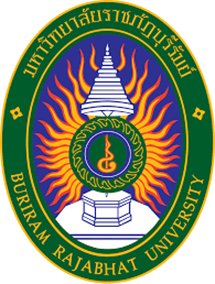 ผลกระทบที่เกิดจากการเปลี่ยนแปลง
ผลกระทบที่เกิดจากการเปลี่ยนแปลง  คือ  การต่อต้านการเปลี่ยนแปลง  เพื่อแน่ใจว่าการเปลี่ยนแปลงเป็นผลสำเร็จ  ผู้บริหารจะต้องสามารภถลดการต่อต้าน การเปลี่ยนแปลง  หรือทำให้การต่อต้านลดน้อยลง
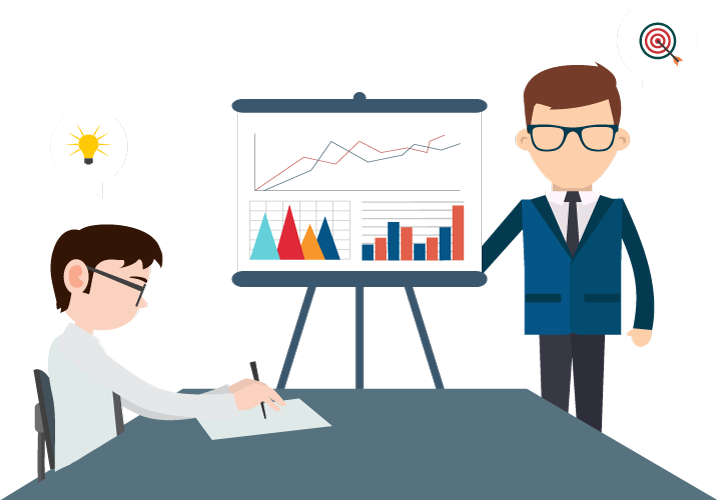 การจัดการเปลี่ยนแปลง
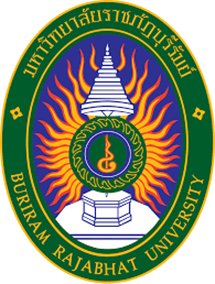 วิธีทำให้การต่อต้านการเปลี่ยนแปลงลดน้อยลง  

    ผู้บริหารควรทำความเข้าใจวิธีการหลายวิธีในการทำให้เกิดการเปลี่ยนแปลงให้สำเร็จด้วยวิธีดังต่อไปนี้
1 การให้ความรู้และการสื่อสารที่ดีต่อพนักงาน
2 มีส่วนร่วมหมือเข้ามาเกี่ยวข้อง
3 การอำนวยความสะดวกและสนับสนุน
4 การเจรจาต่อรองและให้รางวัล
5 การใช้กลวิธีการเอามาเป็นพวก
6 การบังคับ  หมายถึง  ผู้บริหารอาจลงโทษแก่ผู้ต่อต้านการเปลี่ยนแปลงแต่ควรเป็นวิธีสุดท้าย
การประสานการเปลี่ยนแปลงหลายด้านได้อย่างสอดคล้องกัน 
( Harmonizing Multiple Changes)
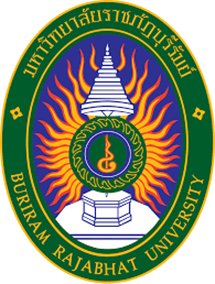 องค์กรอาจมีการเปลี่ยนแปลงหลายด้าน ทั้งหมดมิได้มีการเปลี่ยนแปลงที่จุดใดจุดหนึ่งหรืองานใดงานหนึ่งเพียงดานเดียว องค์การอาจมีการเปลี่ยนแปลงหลายอย่าง  เช่น  เกี่ยวกับการผลิต  การกำหนดนโยบาย
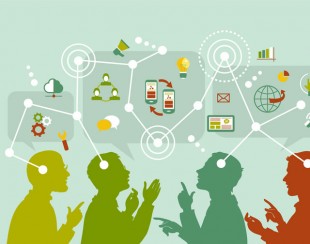 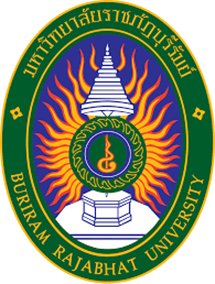 การประเมินการเปลี่ยนแปลง
ผู้บริหารควรใช้เวลาในการประเมินการเปลี่ยนแปลงการทำงานที่ได้ทำการเปลี่ยนแปลงไปแล้ว เพราะวัตถุประสงค์ของการประเมิณผลการเปลี่ยนแปลงนั้นไม่เพียงพอต่อการทำให้เข้าใจการทำงานอย่างแท้จริง
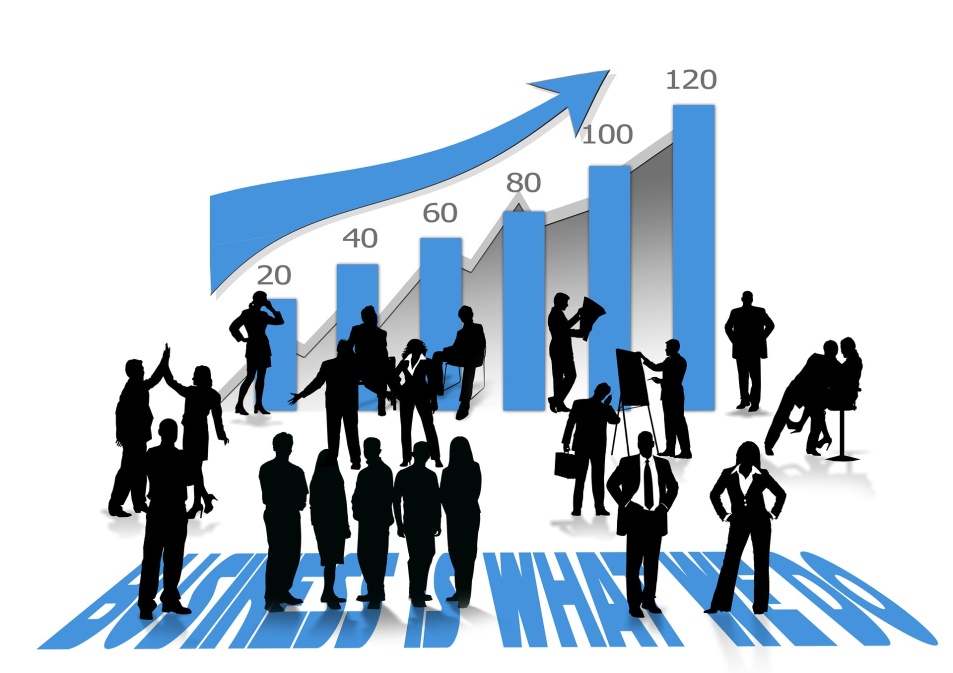 การพัฒนาองค์การ
(Organization Development หรือ OD)
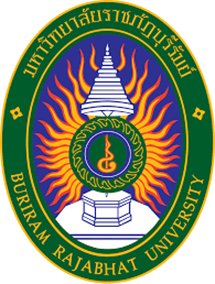 เป็นแนวคิดทางการจัดการสมัยใหม่ ที่ใช้การปรับปรุงประสิทธิภาพการทำงานในองค์กรโดยการเปลี่ยนแปลงระบบต่างๆ ภายในองค์การคำว่า  การพัฒนาองค์เป็ฯที่รู้จักกันตั้งแต่ คศ. 1960 ละเริ่มใช้กันอย่างกว้างขวางในองค์การในการทำกิจกรรมที่ทำให้เกิดการเปลี่ยนแปลงต่าง ๆ
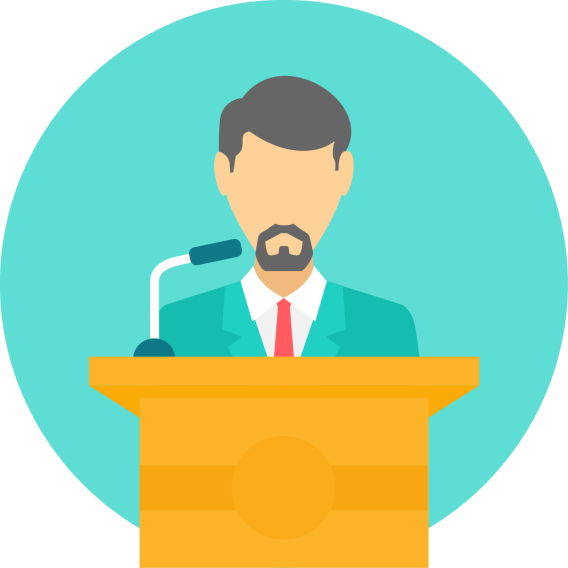 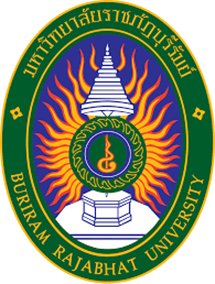 ความหมายของการพัฒนาองค์การ
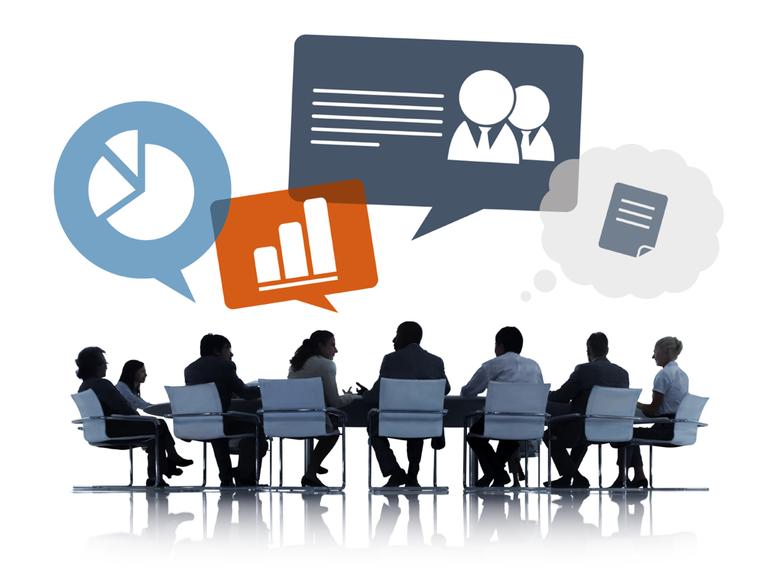 การพัฒนาองค์การคือการเปลี่ยนแปลงอย่างมีแผน ซึ่งการเปลี่ยนแปลงดังกล่าวเป็นการเปลี่ยนแปลงทั้งระบบโดยภาพรวม  โดยผู้บริหารผู้มีส่วนสำคัณในการผลักดันและสนับสนุน
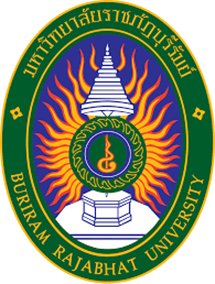 ปัจจัยที่มีผลต่อการพัฒนาองค์การ
1. การให้พนักงานมีส่วนร่วมในการบริหารมีการเพิ่มหน้าที่ความรับผิดชอบให้แก่พนักงาน
2.ให้ความสำคัญกับแนวคิดทางพฤติกรรมศสาตร์
เทคนิคการพัฒนาองค์การ
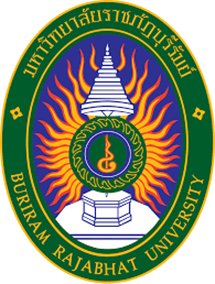 1.เทคนิคการฝึกอบรมแบบ
4. การให้คำแนะนำปรึกษา
2. การฝึกอบรมแบบตาข่าย
5. การใช้องค์กรที่สาม
3.การสำรวจข้อมูลป้อนกลับ
6. การสร้างทีมงาน
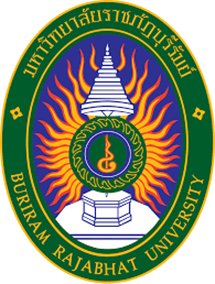 การฝึกอบรมแบบ  Sensitivity  Training 
เป็นเทคนิคในการพัฒนาการ  การฝึกอบรมวิธีนี้เริ่มจากแนวคิดของ  Kurt  lewin
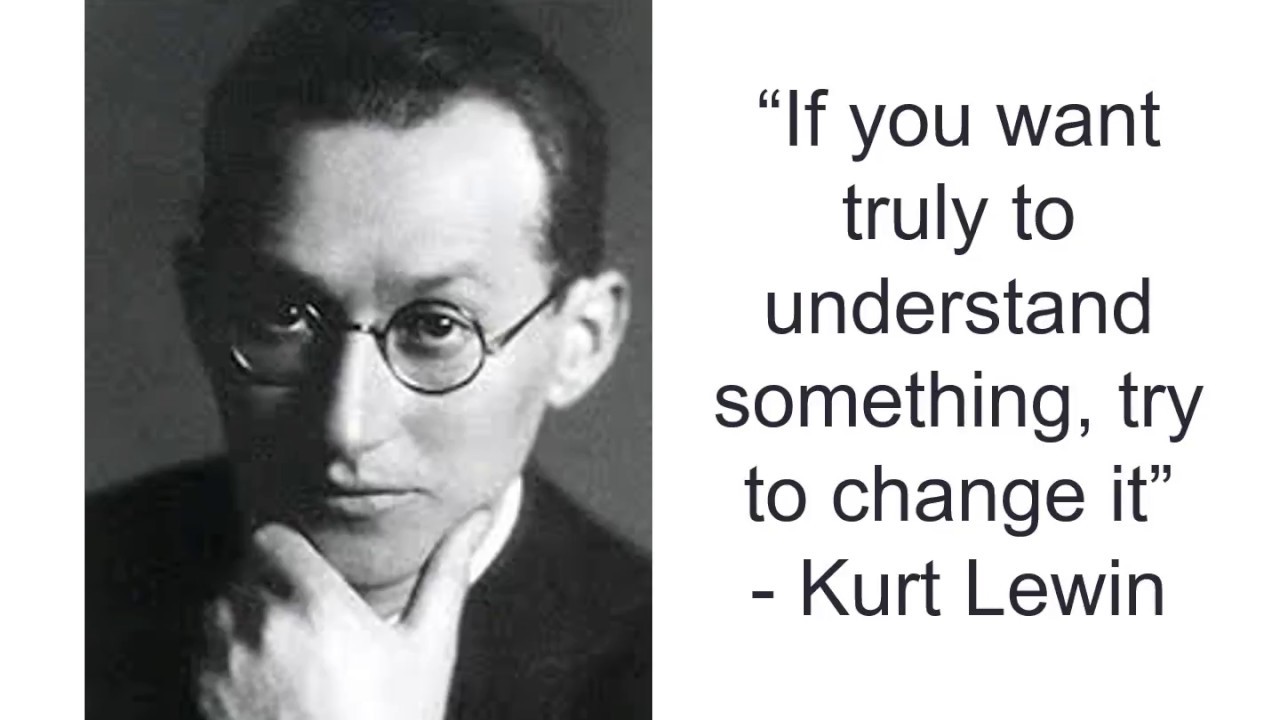 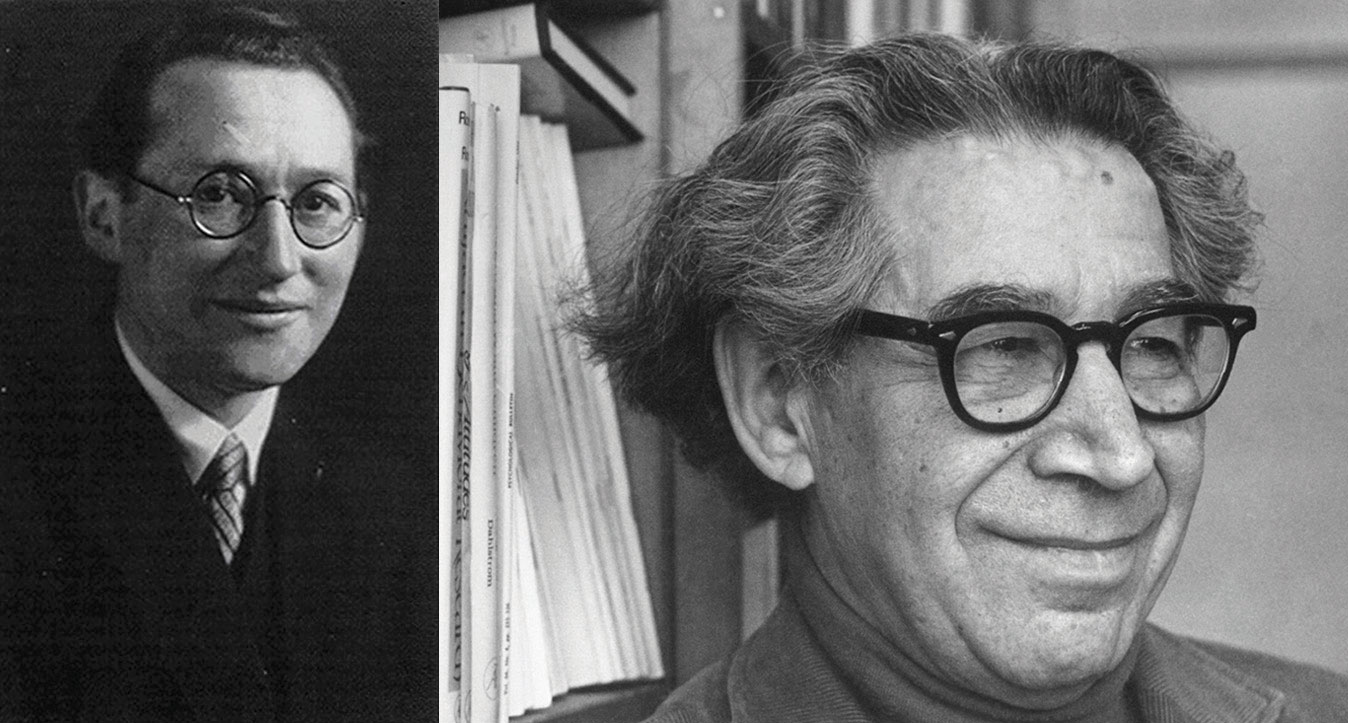 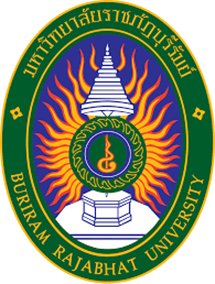 การฝึกอบรมแบบตาข่าย ( Grid Training )
ตาข่ายการพัมนาองค์การ  (Grid  Organization  Development) รูปแบบของการจัดการเกี่ยวกับทัศนคติของผู้บริหาร  2  ด้าน
1 การให้ความสำคัญกับคน  ( Concern  for  people )
2 การให้ความสำคัญกับงาน  ( Concern  for  production )
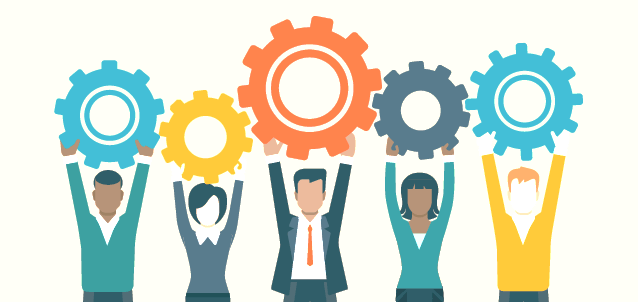 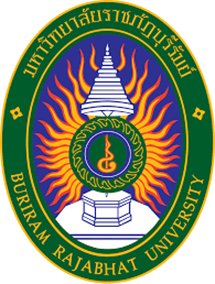 การสำรวจข้อมูลป้อนกลับ  Survey – Feedback  นอกเหนือไปจากการฝึกอบรมในห้องการทดลอง 
( Sensitivity  หรือ  Grid  Training  )  แล้วแรงพัฒนาการจะได้มาจากการทำวิจัยสำรวจและการให้ข้อมูลป้อนกลับ
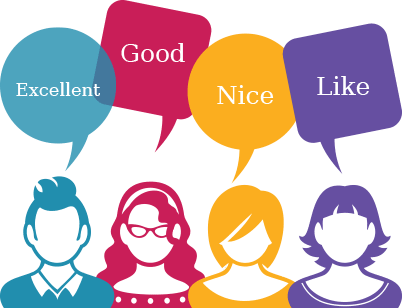 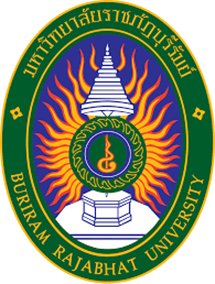 การสร้างทีมงาน  (Team  Building ) การสร้างทีมงานนี้สามารถใช้ได้ทั้งกับสถานการณ์ระหว่างบุคคล  และระหว่างกลุ่ม  ส่วนมากจะใช้กับกลุ่มที่ทำงานใกล้กันทุกวัน  แต่ก็สามารถเช่นเดียวกันกับกลุ่มพนักงาน อื่น ๆ   ก็คือประโยชน์จากการทำงานเป็นกลุ่ม
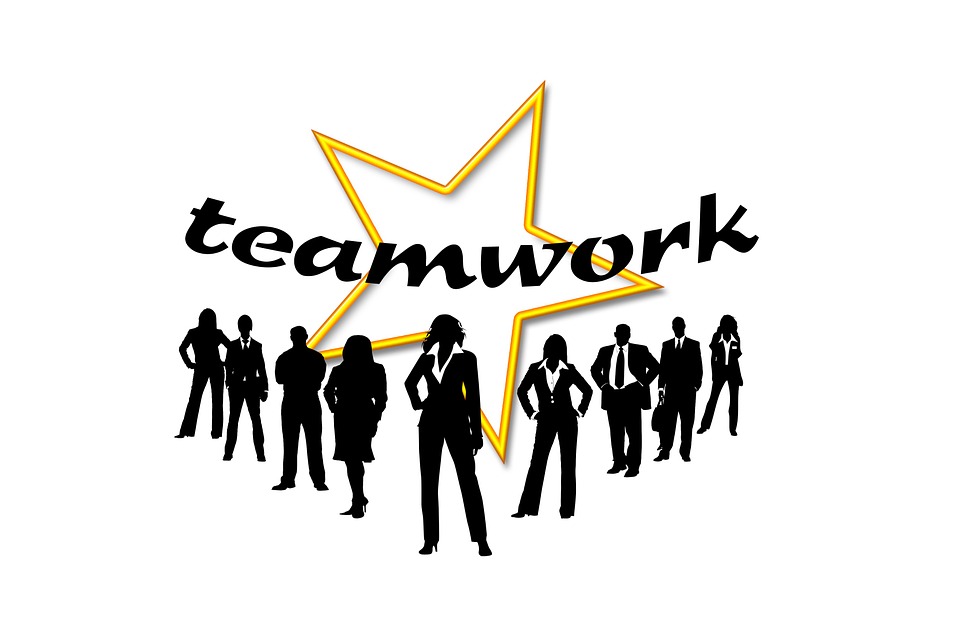 สรุป
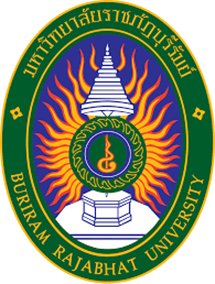 การเปลี่ยนแปลงและการต่อต้านการเปลี่ยนแปลงเป็นของคู่กันที่มักเกิดขึ้นในองค์การเสมอๆ และทำให้พนักงานเกิดความเครียดในการทำงานอันส่งผลร้ายต่อประสิทธิภาพการทำงานในองค์การ   ผู้บริหารควรเข้าใจในการบริหารการเปลี่ยนแปลงเพื่อให้เกิดความสำเร็จในการสร้างทัศนคติที่ดีและเกิดความร่วมมือในการเปลี่ยนแปลงให้เป็นผลสำเร็จโดยผู้บริหารอาศัยเทคนิคต่าง ๆ หลายประการในการเปลี่ยนแปลงและอาศัยรูปแบบการเลี่ยนแปลงและอาศัยรุปแบบการสื่อสารที่ดีช่วยในการเสริมสร้างความเข้าใจให้แก่พนักงานและเป็นผู้ให้คำปรึกษาแนะนำที่ดีเพื่อให้พนักงานคลายความกดดันและความเครียดจากการทำงานอันจะส่งผลให้ศักยภาพการทำงานของพนักงานเพิ่มมากขึ้น  ทำให้องค์การได้รับความสำเร็จการเปลี่ยนแปลง
คำถามท้ายบท
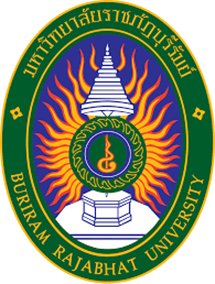 อธิบายสาเหตุที่ทำให้องค์การต้องมีการเปลี่ยนแปลง
อธิบายองค์ประกอบของการเปลี่ยนแปลง
อธิบายการจัดการเปลี่ยนแปลงตามขั้นตอนต่าง ๆ 
การลดการต่อต้านการเปลี่ยนแปลงมีวิธีการอย่างไร
การพัฒนาองค์การหมายถึงอะไร  อธิบานกระบวนการพัมนาองคืการละ  วัตถุประสงค์ของการพัฒนาองค์การ
การพัฒนาองค์การมีความสำคัญอย่างไร อละปัจจัยแห่งความสำเร็จในการพัฒนาองคืกาคืออะไร
อธิบายเทคนิควิธีการพัฒนาองค์การ
คำถามท้ายบท  (ตอบ)
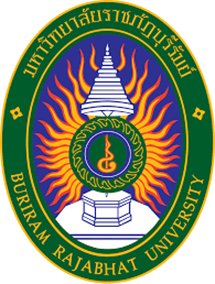 อธิบายสาเหตุที่ทำให้องค์การต้องมีการเปลี่ยนแปลง
 ตอบ 1. แรงกดดันจากภายนอก   เช่น  สภาพเศรษฐกิจ  สังคม  การเมือง  คู่แข่งขัน  เทคโนโลยี
2.  แรงกดดันจากภายใน  เช่น  บุคคลากร เครื่องจักรในกรผลิต ระบบการทำงา	
อธิบายองค์ประกอบของการเปลี่ยนแปลง
ตอบ   1.  วัตถุประสงค์หรือจุดมุ่งหมายในการก่อตั้งองค์การขึ้นมาเพื่อเป็นแนวทางในการปฎิบัติกิจกรรม
2.   กระบวนการปฎิบัติงานเป็นแบบอย่างหรือวิธีการปฎิบัติ  กิจกรรมหรืองานที่กำหนดขึ้นไว้อย่ามีแบบแผน
คำถามท้ายบท  (ตอบ)
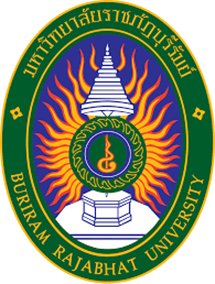 3. อธิบายการจัดการเปลี่ยนแปลงตามขั้นตอนต่าง ๆ 
    ตอบ  1. มีการกำหนดแผนการบางอย่างสำหรับอนาคตวึ่งจะทำให้มีขึ้นหลังกรเปลี่ยนแปลง
              2.  มีการกำหนดหน้าที่ต่าง ๆ   ภายในองคืการตามที่ต้องการคาดหวังนั้นคือการเปลี่ยนแปลงอย่างมีแผน
              3. มีการเคลื่อนย้ายทรัพยากรทางการบริหารที่ไม่ทำให้เกิค่าใช้จ่ายสูงกว่าเดิม  เพื่อมาทำงานที่เปลี่ยนแปลงนั้น
คำถามท้ายบท  (ตอบ)
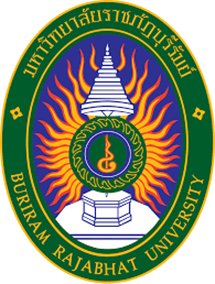 4. การลดการต่อต้านการเปลี่ยนแปลงมีวิธีการอย่างไร
    ตอบ    1.การหลีกเลี่ยงความตื่นเต้นตกใจของพนักงาน
               2.  ผู้บริหารควรหาวิธีให้พนักงานเข้าใจ  วัตถุประสงค์ของการเปลี่ยนแปลง
               3. การกำหนดขั้นตอนของการเปลี่ยนแปลง
               4. การให้พนักงานได้ทดลองการเปลี่ยนแปลงการทำงานในช่วงระยะเวลาหนึ่งก่อนการเปลี่ยนแปลงจะเกิดขึ้นจริง ๆ
คำถามท้ายบท  (ตอบ)
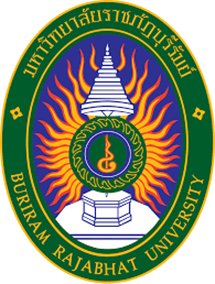 การพัฒนาองค์การหมายถึงอะไร  อธิบายกระบวนการพัมนาองค์การละ  วัตถุประสงค์ของการพัฒนาองค์การ
         ตอบ    คือการมีการเปลี่ยนแปลงอย่างมีแผน  เป็นการเปลี่ยนแปลงทั้งระบบดดยภาพรวม
     กระบวนการพัฒนาองค์การ (The  Organization  Development  Process )  การพัฒนาองค์การมีกระบวนการ
คำถามท้ายบท  (ตอบ)
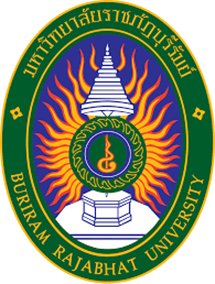 6. การพัฒนาองค์การมีความสำคัญอย่างไร อละปัจจัยแห่งความสำเร็จในการพัฒนาองคืกาคืออะไร
   ตอบ   1.  การพัฒนาองค์การเป็นการเปลี่ยนแปลงอย่างมีแบบแผน
              2.  ปารพัฒนาองคืการเป็นการเปลี่ยนแปลงเชิงระบบ 
              3 .  การพัฒนาองคืการเป็นกระบวนการที่จะต้องกระทำอย่างต่อเนื่อง
คำถามท้ายบท  (ตอบ)
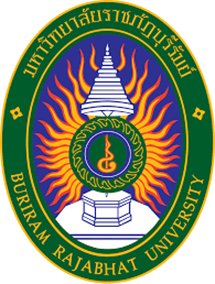 7. อธิบายเทคนิควิธีการพัฒนาองค์การ
   ตอบ  1.เทคนิคการฝึกอลรมแบบ ( T-Group )หรือ  ( Sensitivity  Training )
             2. การฝึกอบรมแบบตาข่าย   
             3.การสำรวจข้อมูลป้อนกลับ   
            4 .การให้คำแนะนำปรึกษา 
            5 .การใช้องค์กรที่สาม 
            6 .การร้างทีมงาน
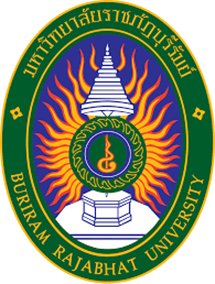 นาย พีร์พชร สุขเจริญ รหัส  003
นางสาว ยุพเรศ แผ่นทอง รหัส 022
	    สาขาวิชาบัญชี  ภาค กศ.บป. รุ่นที่ 32
มหาวิทยาลัยราชภัฎบุรีรัมย์
ข้อสอบ
1.การพัฒนาองค์การมีกี่ลักษณะ
ก.4 ข.5 ค.6 ง.7 จ.8 

2.การพัฒนาองค์การเปลี่ยนแปลงอย่างมีแบบแผนหมาถึงอะไร
ก.การทำตามแบบแผนในอดีตโดยไม่มีการเปลี่ยนแปลง 
ข.มีการวางแผนไว้ล่วงหน้าในการแก้ไขปัญหา 
ค.การทำแบบแผนโดยขึ้นอยู่กับผู้บริหาร 
ง.การปฏิบัติโดนห้ามนอกเหนือจากในแผน 
จ.ถูกทุกข้อ 





3.การพัฒนาองค์การต้องการผู้นำการเปลี่ยนแปลงหมายถึงอะไร
ก.บุคคลที่เคยทำงานภายในองค์การมาก่อน 
ข.บุคคลที่เลื่อนตำแหน่งมาบริหารงาน 
ค.บุคคลที่มีคุณสมบัติพิเศษในการทำงานโดยมีการยอมรับในองค์การ 
ง.บุคคลที่ผ่านการฝึกอบรม 
จ.บุคคลที่มีความมีเส้นสาย 

4.ข้อได้ไม่ใช่การเปลี่ยนประสิทธิภาพของแปลงองค์การให้ดีขึ้น
ก.หลีกเลี่ยงปัญหา 
ข.ความไว้วางใจ 
ค.การแก้ไขปัญหา 
ง.การสื่อสาร 
จ.ความร่วมมือ
5.ข้อใดไม่เป็นปัจจัยที่มีผลต่อการพัฒนาองค์การ
ก.การมีส่วนร่วมในการบริหาร 
ข.เพิ่มหน้าที่ในการรับผิดชอบในบุคคล 
ค.การให้ความสำคัญกับพฤติกรรมบุคคล 
ง.ความขัดแย้งในบุคคล 
จ.ผิดทุกข้อ 

จงเลือกคำตอบที่ถูกต้องที่สุดลงในข้อที่ 6-1 

ก.Sensitivity Training     ข.Grid Training      ค.Survey -Feedback 
ง.Process Consultation   จ.Third-party Peacemaking 

6.การมุ่งเน้นไปที่ว่าผู้นำมีพฤติกรรมในการมุ่งสนใจการผลิตและมุ่งสนใจคนผลิต
 
7.การพัฒนาองค์การโดยใช้กลุ่มบุคคลภายนอกเข้ามามีส่วนร่วมในการปรับปรุงแก้ไข 

8.มีการสำรวจหน่วยงานที่จะต้องวิเคราะห์โดยการใช้แบบสอบถามและมีการป้อนข้อมูลกลับจากข้อมูล

9.การพัฒนาองค์การโดยมีการฝึกอบรม

10.การแนะนำให้คำปรึกษาในการดำเนินงาน
ข
ข
ค
ก
ง
ข
จ
ค
ก
ง
ข้อสอบ
1. ข้อใด หมายถึง การบริหารการเปลี่ยนแปลง
SBM.
PQM
RBM. 
Change Management
Develop Management
2. ข้อใดไม่เกี่ยวข้องกับความสัมพันธ์ของ
การเปลี่ยนแปลงของสภาพแวดล้อมภายนอก
Customer
Politics
Economics
Technology
Social



3. สี่ด้านหลักขององค์การที่จะได้รับผลกระทบจากการเปลี่ยนแปลง
ประกอบด้วย
โครงสร้างองค์การ , การสื่อสารขององค์การ , กระบวนการทำงาน , วัฒนธรรม
โครงสร้างองค์การ , บุคลากร , กระบวนการทำงาน , วัฒนธรรม
โครงสร้างองค์การ , บุคลากร , สภาพแวดล้อมขององค์การ , วัฒนธรรม
โครงสร้างองค์การ , บุคลากร , กระบวนการทำงาน , การสื่อสารขององค์การ
ข้อ ก และ ข ถูก
4. ผู้บริหารการเปลี่ยนแปลง (Change Agent) หมายถึงข้อใด
ผู้มีอำนาจอนุมัติให้มีการเปลี่ยนแปลง
ผู้ที่ให้การสนับสนุนการเปลี่ยนแปลงอย่างเป็นรูปธรรม
ผู้ที่วางแผนและทำให้การเปลี่ยนแปลงเกิดขึ้นอย่างเป็นผล
ผู้ที่ต้องถูกเปลี่ยนแปลงอะไรบางอย่างในการเปลี่ยนแปลงครั้งนี้
ผู้ที่กระจายข้อมูลที่ได้จากการเปลี่ยนแปลง
5. ข้อใด ไม่ใช่ คุณสมบัติของ Change Agent
เข้าใจการเปลี่ยนแปลงนั้น
มีวิสัยทัศน์ มีจรรยาบรรณ
มีความสามารถในการวางแผน บริหารจัดการเปลี่ยนแปลง
ในด้านต่าง ๆ
ทำงานร่วมกับผู้อื่นในการเปลี่ยนแปลงและแก้ไขปัญหา
จัดการและจัดสรรเรื่องทรัพยากรที่จำเป็นต้องใช้ เช่น
 งบประมาณ บุคลากร และเวลา

6. องค์การจะพร้อมสำหรับการเปลี่ยนแปลงเมื่อมีลักษณะตามข้อใด
ผู้นำมีความสามารถเป็นที่ยอมรับนับถือ , ความรู้สึกต้องการการเปลี่ยนแปลง, องค์การมีเทคโนโลยีที่เหมาะสม
ผู้นำมีความสามารถเป็นที่ยอมรับนับถือ , ความรู้สึกต้องการการเปลี่ยนแปลง , โครงสร้างการบริหารที่ไม่เป็นแบบหลายระดับชั้น
ผู้นำมีความสามารถเป็นที่ยอมรับนับถือ , องค์การมีเทคโนโลยีที่เหมาะสม , สมาชิกทำงานร่วมกัน
องค์การมีเทคโนโลยีที่ไม่เหมาะสม ,ความรู้สึกไม่ต้องการการเปลี่ยนแปลง , สมาชิกทำงานร่วมกัน
องค์การมีเทคโนโลยีที่เหมาะสม , ความรู้สึกต้องการการเปลี่ยนแปลง , สมาชิกทำงานร่วมกัน

7. ข้อใด ไม่ใช่ ลักษณะของวิสัยทัศน์ที่ดี
บอกถึงอนาคตที่ต้องการ
ยืดหยุ่นได้
น่าสนใจ น่าตื่นเต้น
สามารถทำให้สำเร็จได้ง่าย
สามารถจัดการอารมณ์ได้
ง
ก
ข
ค
จ
ข
ง